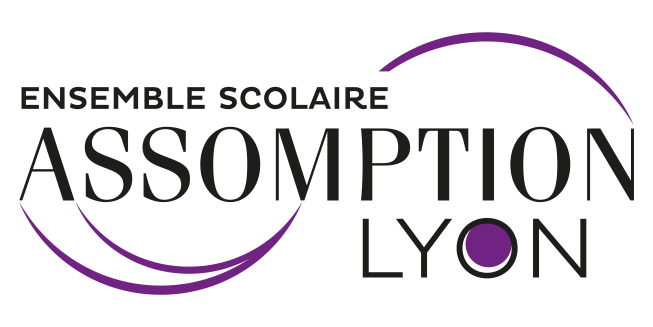 TARIFS 2023 /2024
Tarif mensuel 
(sur 10 mois d’oct à juillet)
Tarif annuel
Ecole Bilingue
75 €
75 €
20 €
95,22 €


15 €
Contribution familiale
Bilingue
Section internationale
Demi-pension : 4 jours 
Repas occasionnel : 7,80€
Etude / garderie : forfait
+ 2,80 € par séance
750 €
750 €
200 €
952,20 €


150 €
Collège
1 050 €
890,10 €

1 050 €
400 €
150 €
105 €
89,01 €

105 €
40 €
15 €
Contribution familiale
Demi-pension : 4 jours
Repas occasionnel : 7,80 €
Parcours bilingue
Section internationale
Etude / garderie : forfait
+ 2,80€ par séance
Lycée
112 €
105,57 €

55 €

205 €
116,33 €
Contribution familiale
Demi-pension : 5 jours
Repas occasionnel : 7,80 €
Parcours Cambridge
Internat
Chambre
Repas soir et matin
1 120 €
1 055,70 €

550 €

2 050 €
1 163,30 €
2,50 €
25 €
Adhésion APEL
Fonds de solidarité
Contribution basée sur le volontariat en vue d'apporter une aide financière à l’établissement (projets, investissements, équipements… :
90 € (9€ par mois), 180 € (soit 18 € par mois), 270 € (soit 27 € par mois)
Réduction familiale
50% sur la scolarité la moins élevée à partir du 3ème enfant.
Subvention Repas
1
La Métropole accorde une aide sur les repas pour les collégiens. 
Cette aide sera déduite sur la facture une fois par trimestre
Si QF inférieur à 400 : aide de 2,50€ par repas 
Si QF compris entre 401 et 800 : aide de 1,20€ par repas
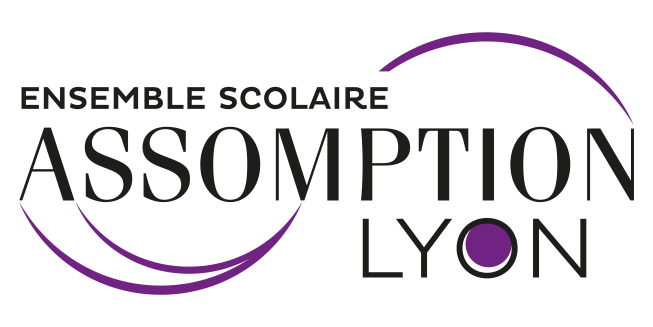 TARIFS ENSEIGNEMENT SUPERIEUR 
2023 /2024
Tarif mensuel
Prélèvement en 8 fois d’oct à mai
Tarif annuel
Contribution familiale
CPGE - BCPST / PC - PCSI
BTS SAM 1 / SAM 2
BTS CI 1 / CI2
BTS FED 1 / FED 2
BTS PI 1 / PI 2
2 000 €
1 650 €
1 850 €
1 850 €
1 850 €
250 €
206,25 €
231,25 €
231,25 €
232,25 €
Internat
375 €



209,14 €
163,35 €

165,85 €
144,80 €

153,45 €
129,94 €

165,85 €
154,69 €

153,45 €
117,56 €
Chambre

Repas

CPGE -BCPST 1 / PCSI
CPGE - BCPST2 / PC

BTS SAM 1
BTS SAM 2

BTS CI 1
BTS CI 2

BTS FED 1
BTS FED 2

BTS PI 1
BTS PI 2
3 000 €



1 673,10 €
1 306,80 €

1 326,60 €
1 158,40 €

1 227,60 €
1 039,50 €

1 326,60 €
1 237,50 €

1 227,60 €
940,50 €
Repas
Prix du repas pour un élève interne : Matin : 3€, Soir : 6,90€
Fonds de solidarité
Contribution basée sur le volontariat en vue d'apporter une aide financière à l’établissement (projets, investissements, équipements… : 90 € (9€ par mois), 180 € (soit 18 € par mois), 270 € (soit 27 € par mois)
2
Facturation
* Une facture est établie annuellement mi-septembre et prélevée en 8 fois d’octobre à mai
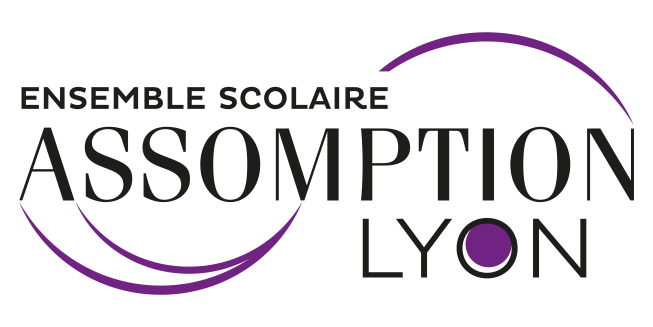 NDA - MONTANTS DES CONTRIBUTIONS FAMILIALES
 2023 /2024
Catégories
Tarif « Plusieurs »
Pour les deuxièmes, troisièmes…
Tranches
Tarif « Unique »
Pour le premier enfant inscrit à NDA
Tarif Annuel
Tarif Mensuel
(Sur 10 mois)
Tarif Annuel
Tarif Mensuel
(Sur 10 mois)
Inférieur ou égal à 3 430 €
De 3 341 € à 5 335 €
De 5 336 € à 7 241 €
De 7 242 € à 9 146 €
De 9 147 € à 11 052 €
De 11 053 € à 12 958 €
De 12 959 € à 14 864 €
De 14 865 € à 16 769 €
Supérieur à 16 770 €
43 €
54 €
62,90 €
77 €
88,50 €
101,80€
112,70 €
125,20 €
137,20 €
430 €
540 €
629 €
770 €
885 €
1 018 €
1 127 €
1 252 €
1 372 €
354 €
458 €
512 €
662 €
771 €
885 €
987 €
1 111 €
1 203 €
35 €
45,80 €
51,20 €
66,20 €
77,10 €
88,50 €
98,70 €
111,11 €
120,30 €
A
B
C
D
E
F
G
H
I
Calcul du montant de la scolarité
Pour se situer dans une catégorie, il faut prendre :
Revenu fiscal de référence + Prestations familiales (Allocations familiales + APL + autres), divisés par le nombre de parts.
Le nombre de parts est égal au nombre d’enfants à charge augmenté de deux unités. Les deux unités représentent les parents qu’ils soient 1 ou 2 foyer. Ce système a pour avantage de  ne pas défavoriser les personnes qui vivent seules avec leurs enfants.
Exemple : un couple avec 2 enfants a un revenu fiscal de référence de 30 000 € auxquels s’ajoutent 1 189 € de prestations familiales annuelles :

Total des ressources :	30 000 € + 1 189 € = 31 189 €		Cette famille sera en catégorie D
Nombre de parts :	2 + 2 enfants           = 4
Quotient familial :	31 189 : 4                = 7 797 €
Demi-pension
Repas pour un demi-pensionnaire : 6,70€
Repas occasionnel : 7,50€
Etude / garderie
Forfait 150 € (soit 15 € par mois) + 2,80 € par séance et 1€ pour la garderie du matin
Etude / garderie occasionnelle : 7 €
Frais annexes
Activités culturelles, sportives maternelles : 60 € (soit 6€ par mois)
Activités culturelles, sportives primaires : 80 € (soit 8€ par mois)
Fichiers en classes primaires : entre 10 et 25 € (suivant les classes)
Fonds de solidarité
Contribution basée sur le volontariat en vue d'apporter une aide financière à l’établissement (projets, investissements, équipements… : 90 € (9€ par mois), 180 € (soit 18 € par mois), 270 € (soit 27 € par mois)